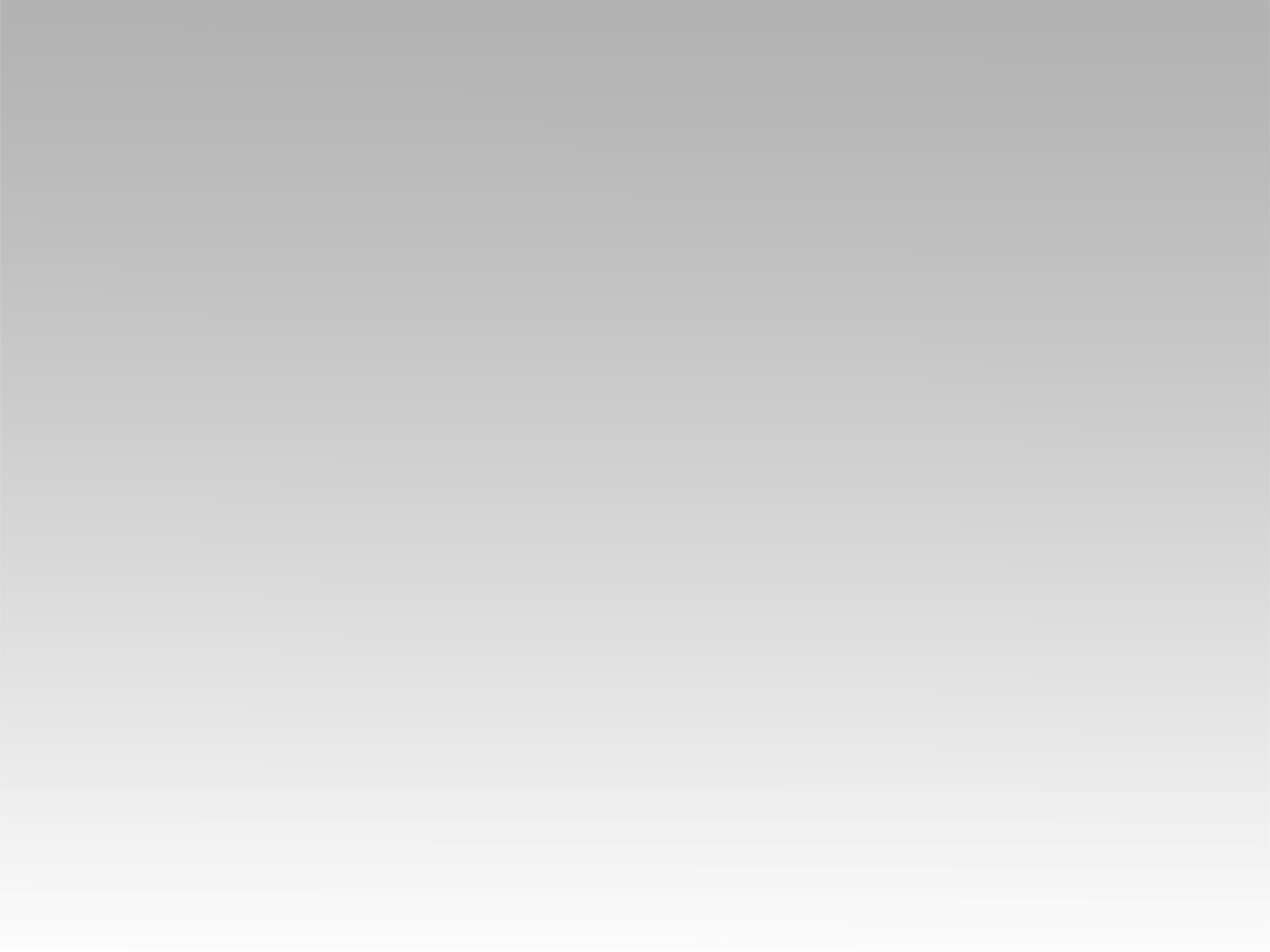 تـرنيــمة
ما أعظم الجود
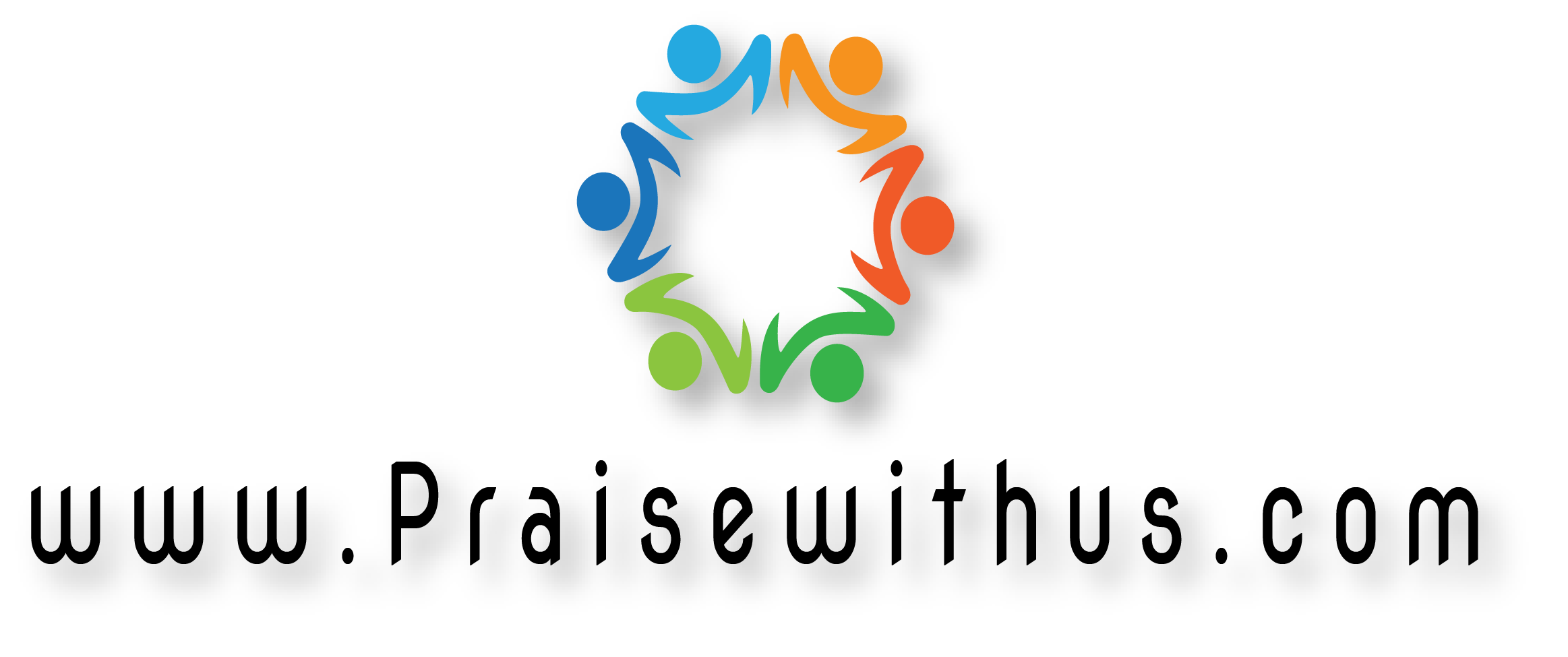 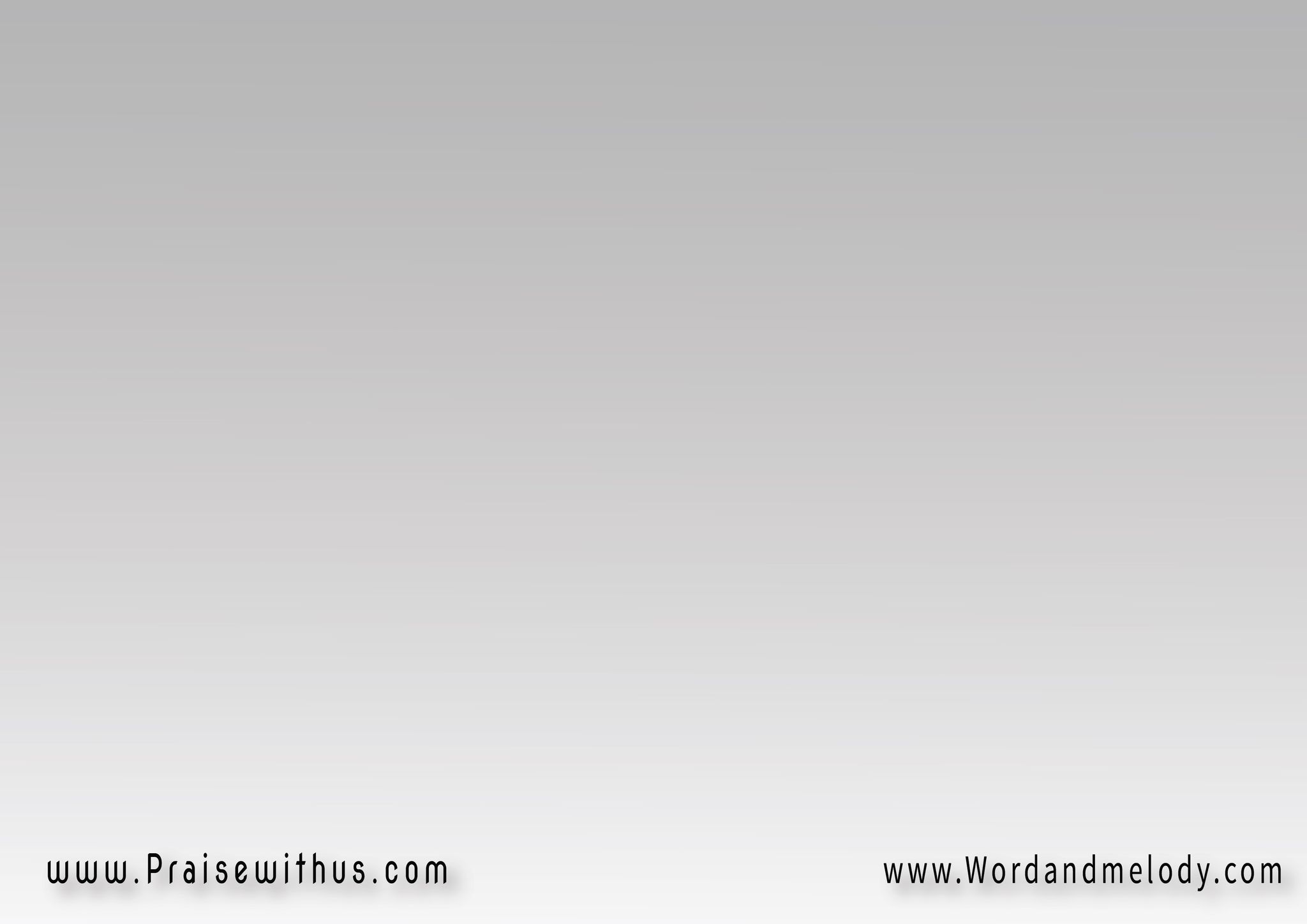 1- 
(ما أعظم الجود الذي ذخرته لخائفيك وغناك وهبتهرحمتك تحيط بي وبترنم 
النجاة دوماً تكتنفني)2
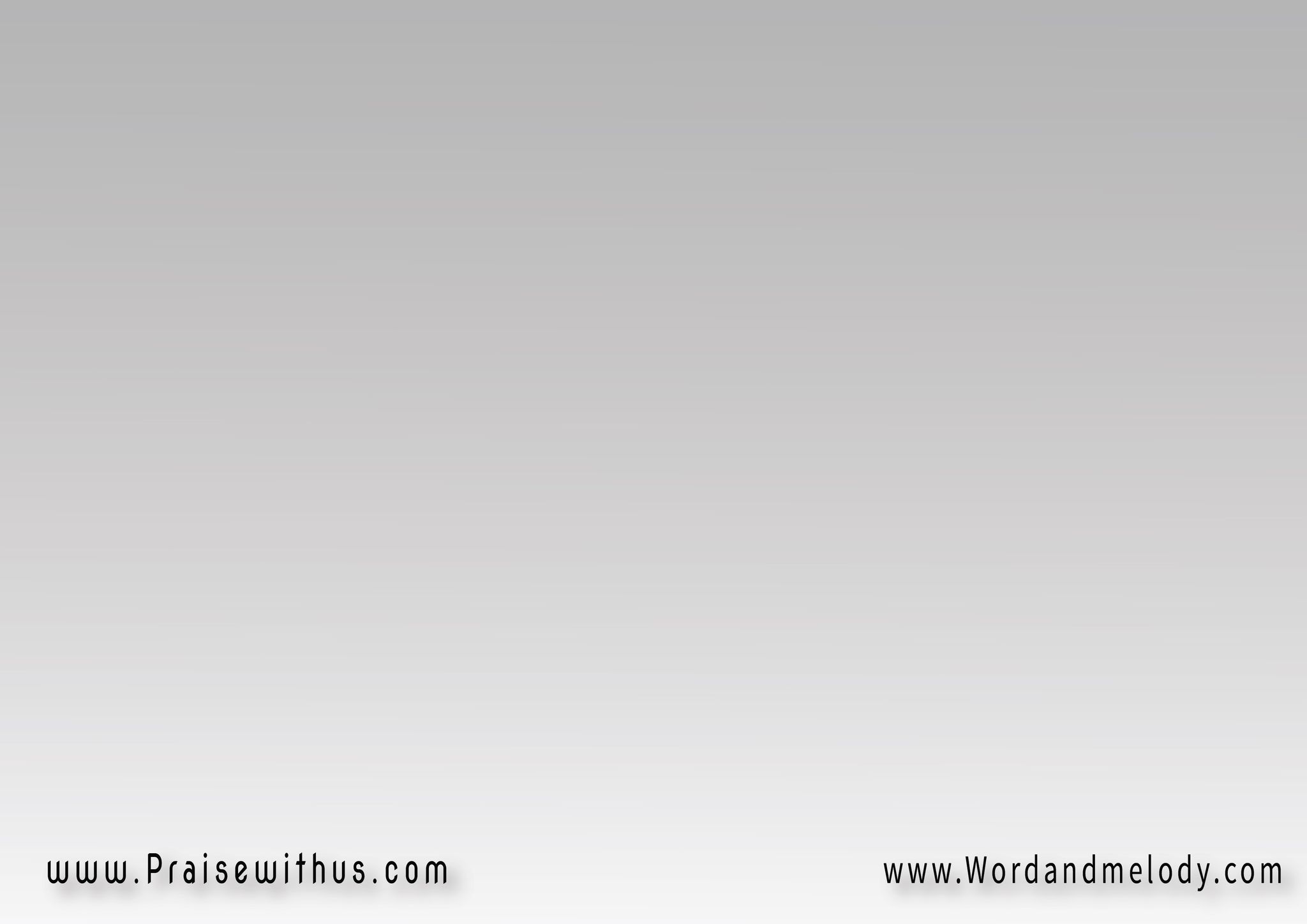 القرارأبتهج وأفرح قد جعل
 عجباً رحمته ليفهو صخرة وملجأ 
أعظم من قد فدي نفسي
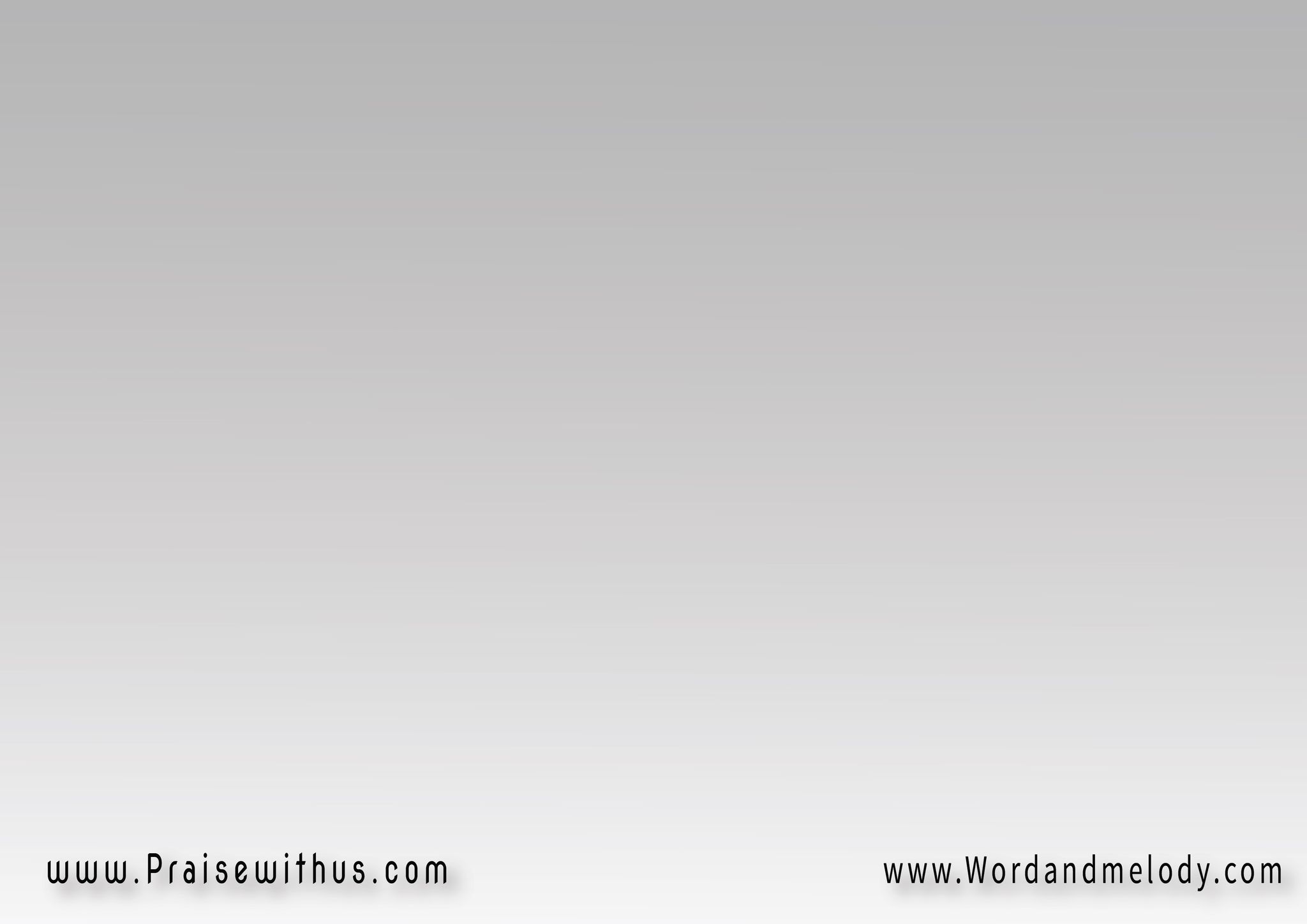 2- 
 (الرب نوري وخلاصي لن أخاف إن نزل علي جيش لا أخافالآن يرتفع رأسي علي أعدائي من حولي وللرب أرنم)2
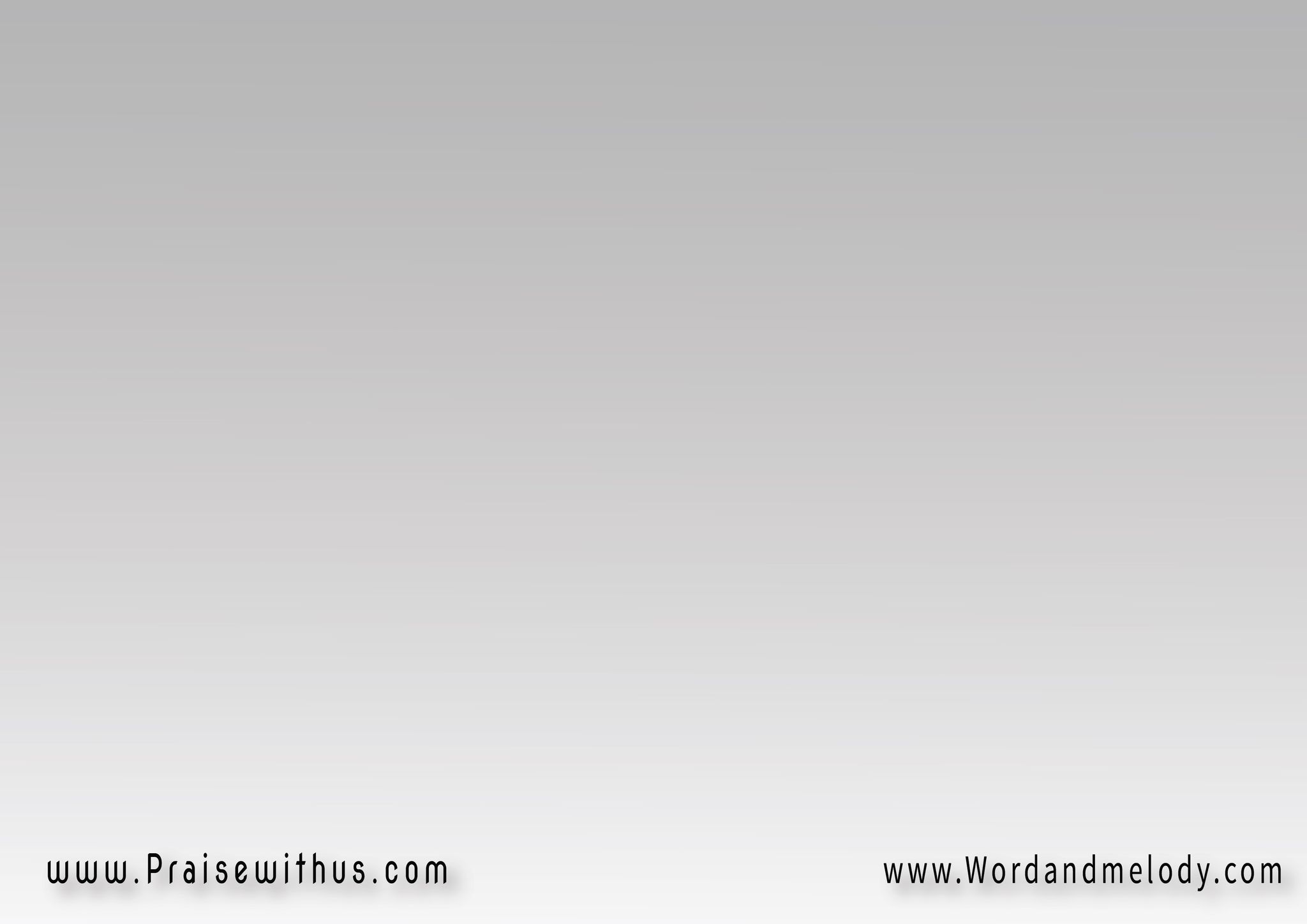 القرارأبتهج وأفرح قد جعل
 عجباً رحمته ليفهو صخرة وملجأ 
أعظم من قد فدي نفسي
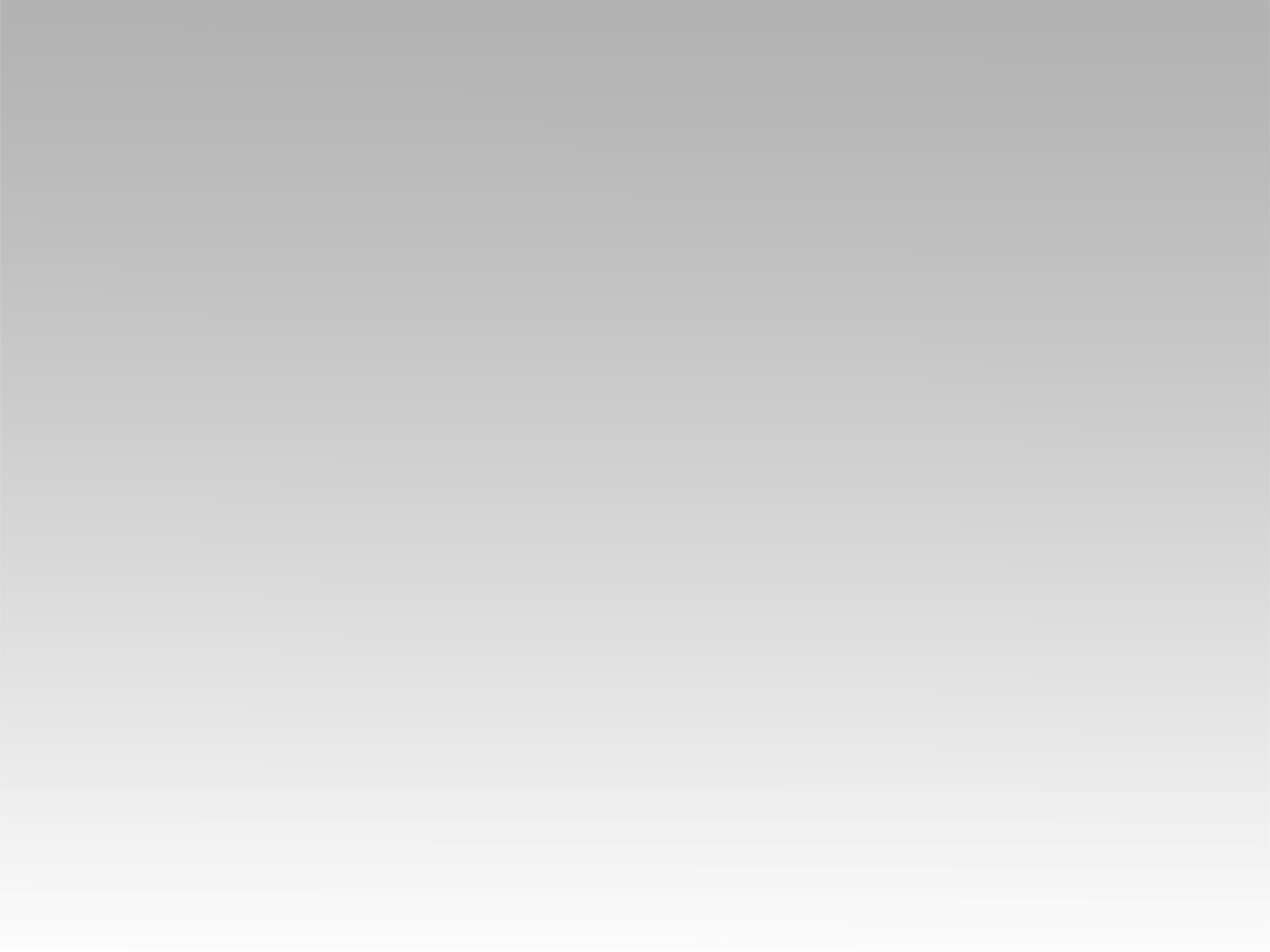 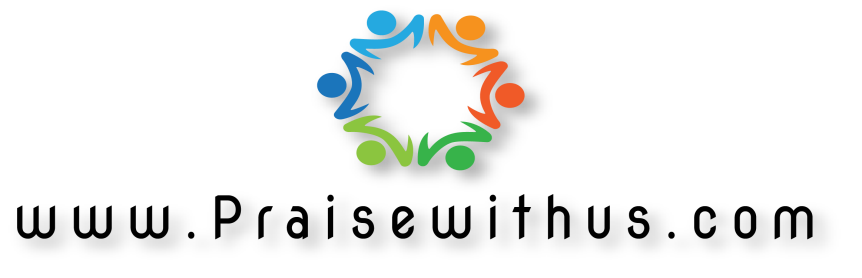